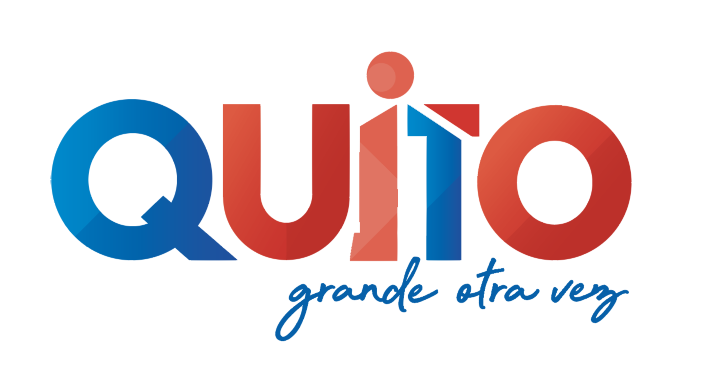 INFORME SECRETARÍA DE SALUD 08-08-2021
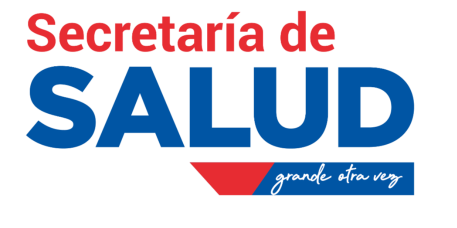 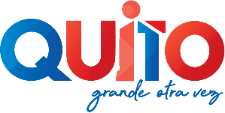 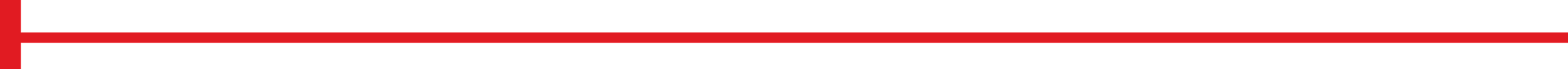 Las brigadas móviles cuentan con 34 médicos, 34 enfermeras, 4 auxiliaries desplegadas en el centro, 
     sur y norte de la ciudad

Se ha designado personal para realizar la notificación de resultados y rastreo de contactos
La brigadas fijas instaladas en las estaciones de la Zona Norte se encuentran atendiendo a los pacientes en demanda espontánea de lunes a viernes.
Las brigadas móviles en esta semana atendieron a los barrios: San Carlos, Carapungo, Calderón, Ciudad Bicentenario.
Las 2 brigadas fijas instaladas en las estaciones de la Zona Centro se encuentran atendiendo a los pacientes en demanda espontánea de lunes a viernes.
Las brigadas móviles esta semana atendieron a los barrios: Tumbaco Centro, Alborada de Monjas,Valparaiso,Jardin del Valle,Barrio Larrea.
Las 3 brigadas fijas instaladas en las estaciones de la Zona Sur se encuentran atendiendo a los pacientes en demanda espontánea de lunes a viernes.
Las brigadas móviles esta semana atendieron a los barrios: Pueblo Unido, Virgen del Quinche 2, Pacarrillacta,Muyullacta,La Arcadia.
TOTAL DE ATENCIONES REALIZADAS EN PUNTOS FIJOS Y BRIGADAS MÓVILES DESDE EL 22 DE JULIO 2020
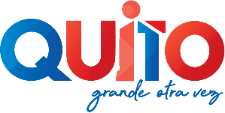 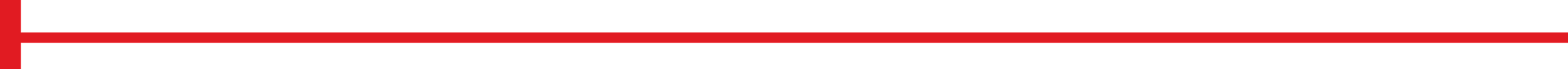 RESULTADOS DE PRUEBAS REALIZADAS EN BRIGADAS MÓVILES Y TRIAJES DESDE EL 22 JULIO 2020
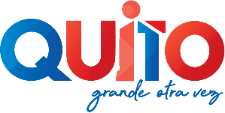 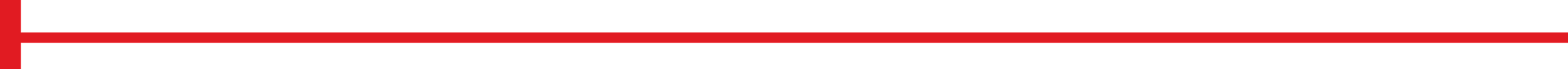 ATENCIONES REALIZADAS POR SEXO EN PUNTOS FIJOS Y BRIGADAS MÓVILES DESDE EL 22 JULIO 2020
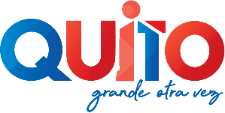 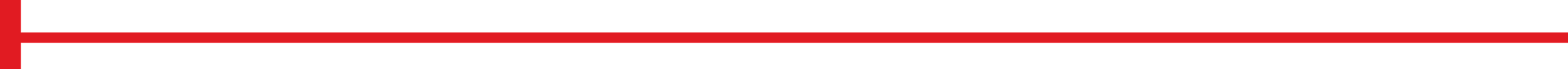 SEMANA EPIDEMIOLÓGICA 31 2021
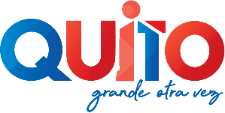 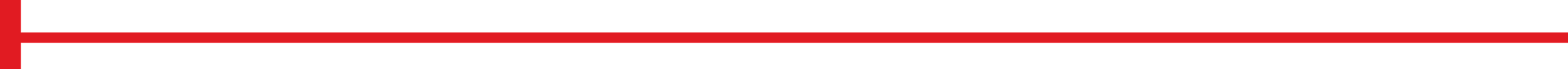 RESULTADOS DE PRUEBAS REALIZADAS EN BRIGADAS MÓVILES Y TRIAJES SEMANA EPIDEMIOLOGICA 31
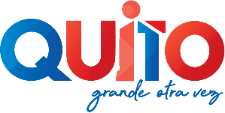 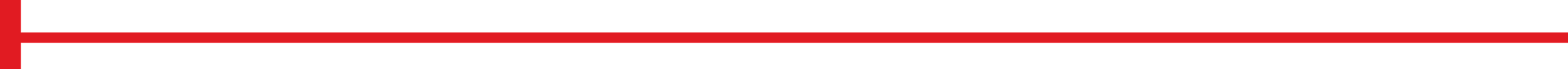 ATENCIONES REALIZADAS EN BRIGADAS MÓVILES Y PUNTOS DE TRIAJE SEMANA EPIDEMIOLÓGICA 30-53 /2021  1-31
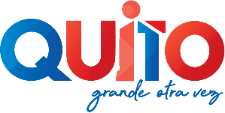 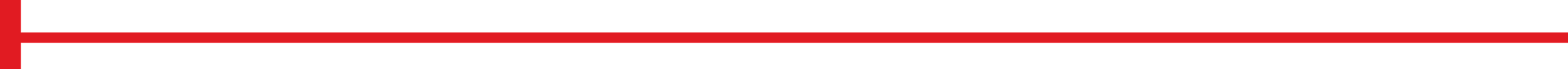 ESTRATEGIA DE VACUNACIÓN SECRETARÍA DE SALUD DMQ HASTA 08 AGOSTO
Estrategia de Vacunación
Personas inmunizadas  contra COVID-19 por la Secretaría de Salud desde 13 marzo hasta 08 de agosto
Personas inmunizadas  contra COVID-19 por  el Ministerio de Salud Pública  hasta 08 de agosto
Fuente: Secretaría de Salud
Fecha de última actualización: 08 de agosto de 2021
Elaborado por: Coordinación de vacunación, DMGSS
Estrategia de Vacunación
Puntos en los que ha colaborado la Secretaría de Salud desde 13 de marzo al 08 agosto 2021
La SS ha colaborado en
48 puntos
Fuente: Secretaría de Salud
Fecha de última actualización: 08 agosto de 2021  (desde el 13 de marzo de 2020)
Elaborado por: Coordinación de vacunación, DMGSS
PERSONAS VACUNADA DESDE 04 MAYO AL 08 AGOSTO POR LA SECRETARÍA DE SALUD SEGÚN TIPO DE VACUNA
Fecha de última actualización: 08 de agosto de 2021  (desde el 04 de mayo de 2020)
Fuente: Secretaría de Salud
Elaborado por: Coordinación de vacunación, DMGSS
Personas inoculadas  contra COVID-19; según dosis y grupo de atención  del 04 de mayo al 08 de agosto de 2021 por la SS.
Fuente: Secretaría de Salud
Elaborado por: Coordinación de vacunación, DMGSS
Fecha de última actualización: 08de agosto de 2021  (desde el 04 de mayo de 2020)
Personas inoculadas  contra COVID-19; según grupo de edad hasta 08 agosto según MSP
Fuente: Secretaría de Salud
Fecha de última actualización: 08 de agosto de 2021  (desde el 04 de mayo de 2020)
Elaborado por: Coordinación de vacunación, DMGSS
PERSONAS VACUNADAS POR SEXO HASTA 08 AGOSTO
Fuente: Secretaría de Salud
Elaborado por: Coordinación de vacunación, DMGSS
Fecha de última actualización: 08 de agosto de 2021  (desde inicio de vacunación)
COBERTURA DE VACUNACIÓN HASTA EL 08 DE AGOSTO DE 2021
*La cobertura fue calculada con el 70% del total de la población
Elaborado por: Coordinación de vacunación, DMGSS
Fuente: Secretaría de Salud
Fecha de última actualización: 08  de agosto de 2021  (desde inicio de vacunación)